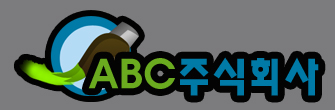 Post Personal Computer
2
3
4
5
6